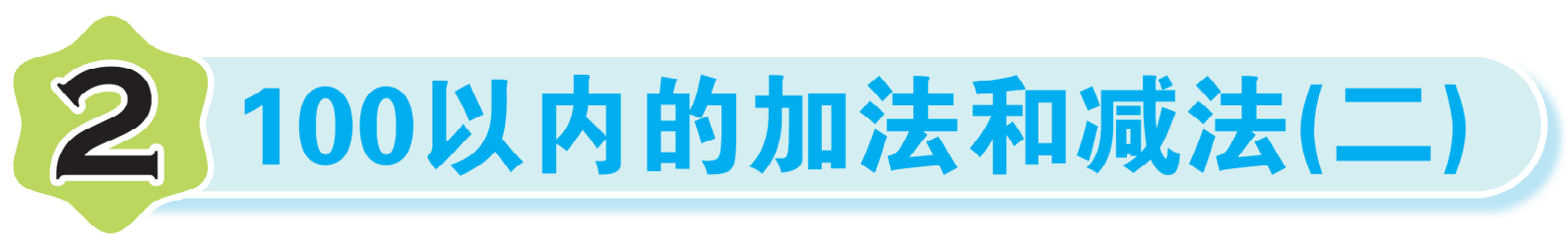 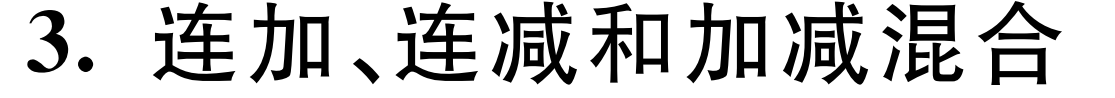 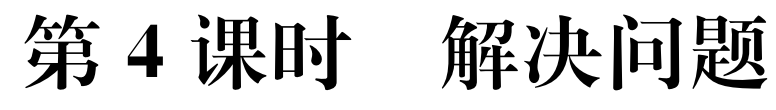 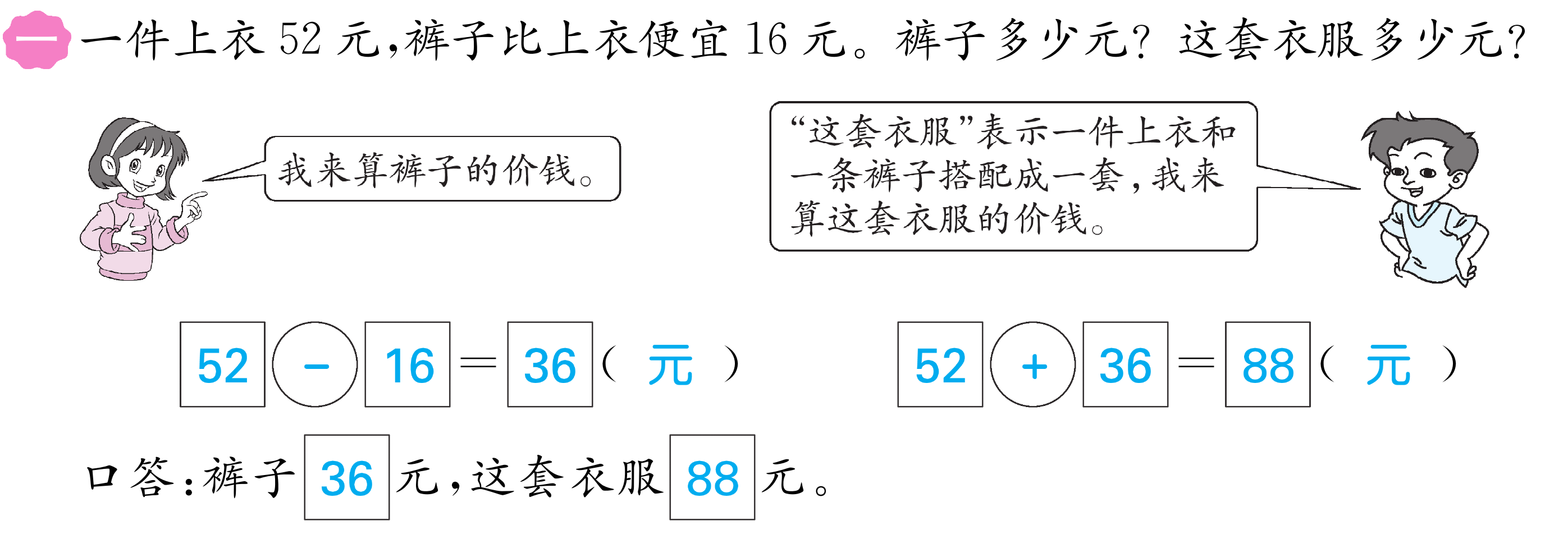 v
v
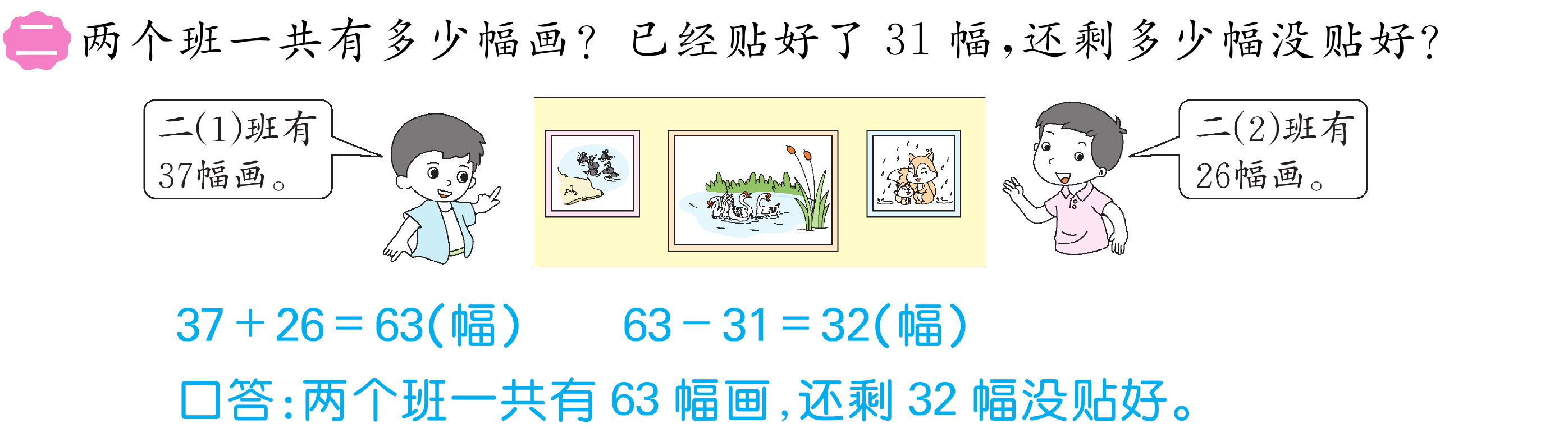 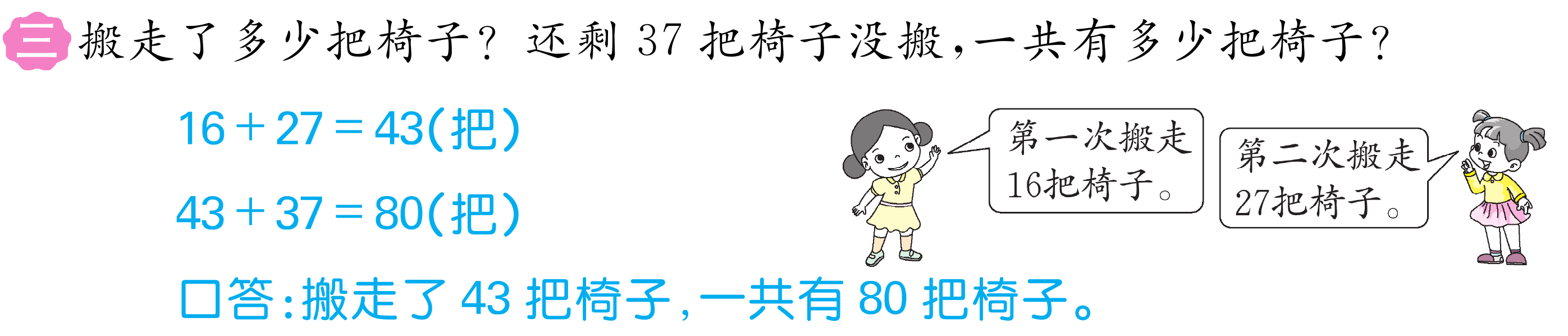 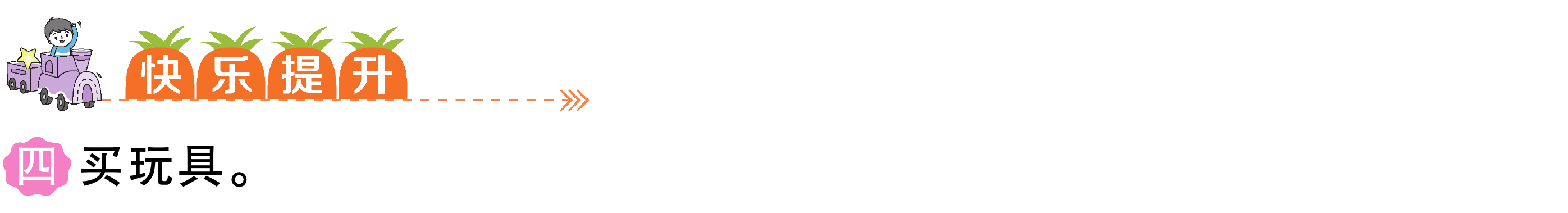 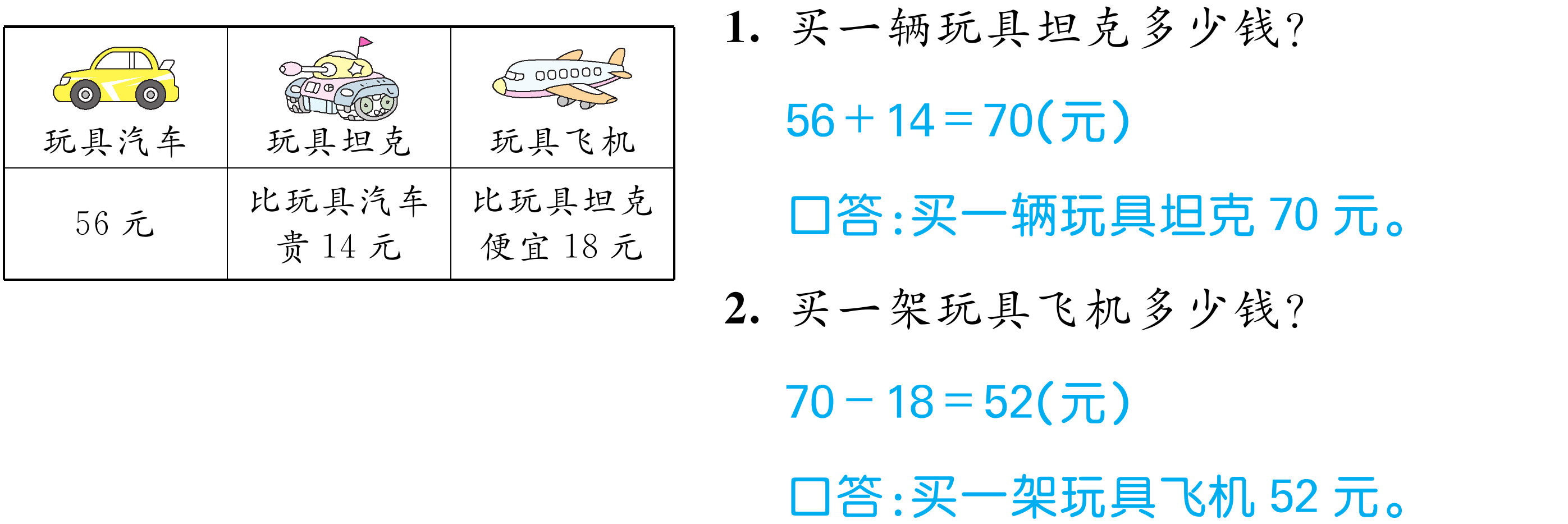